TIẾNG VIỆT 1
Tập 2
Tuần 24
Bài 124: oen – oet
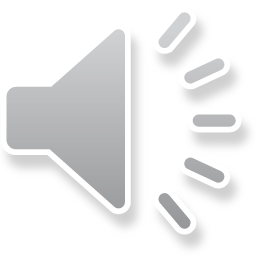 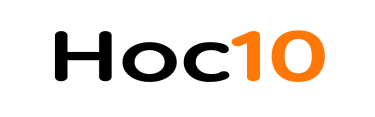 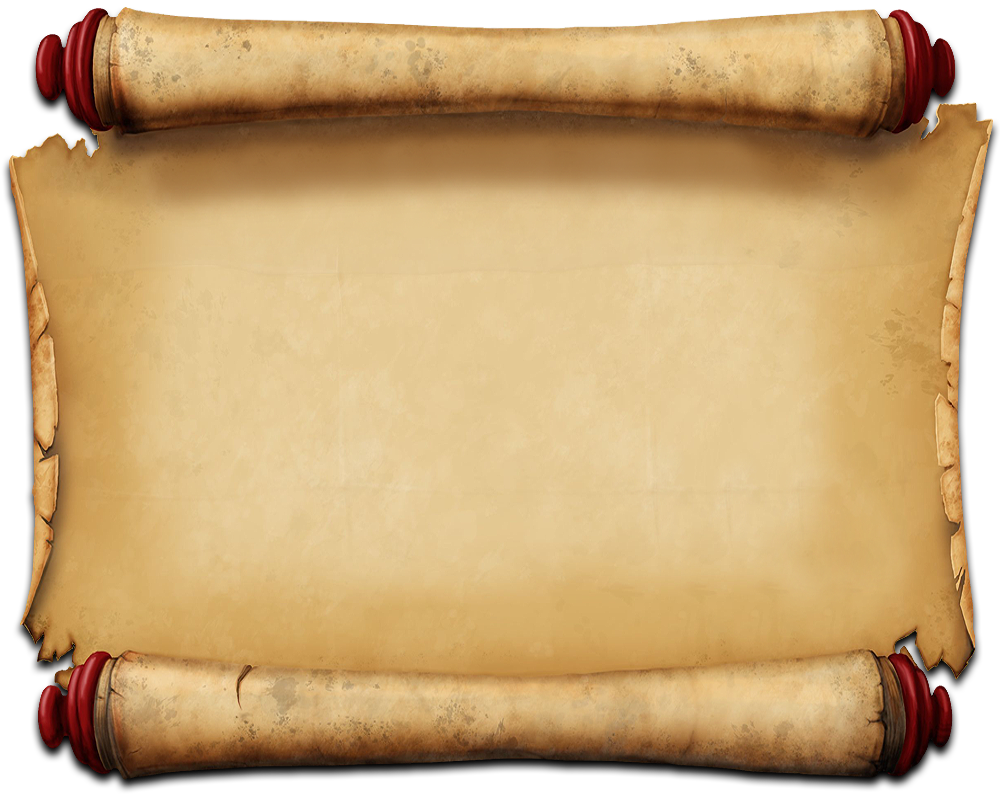 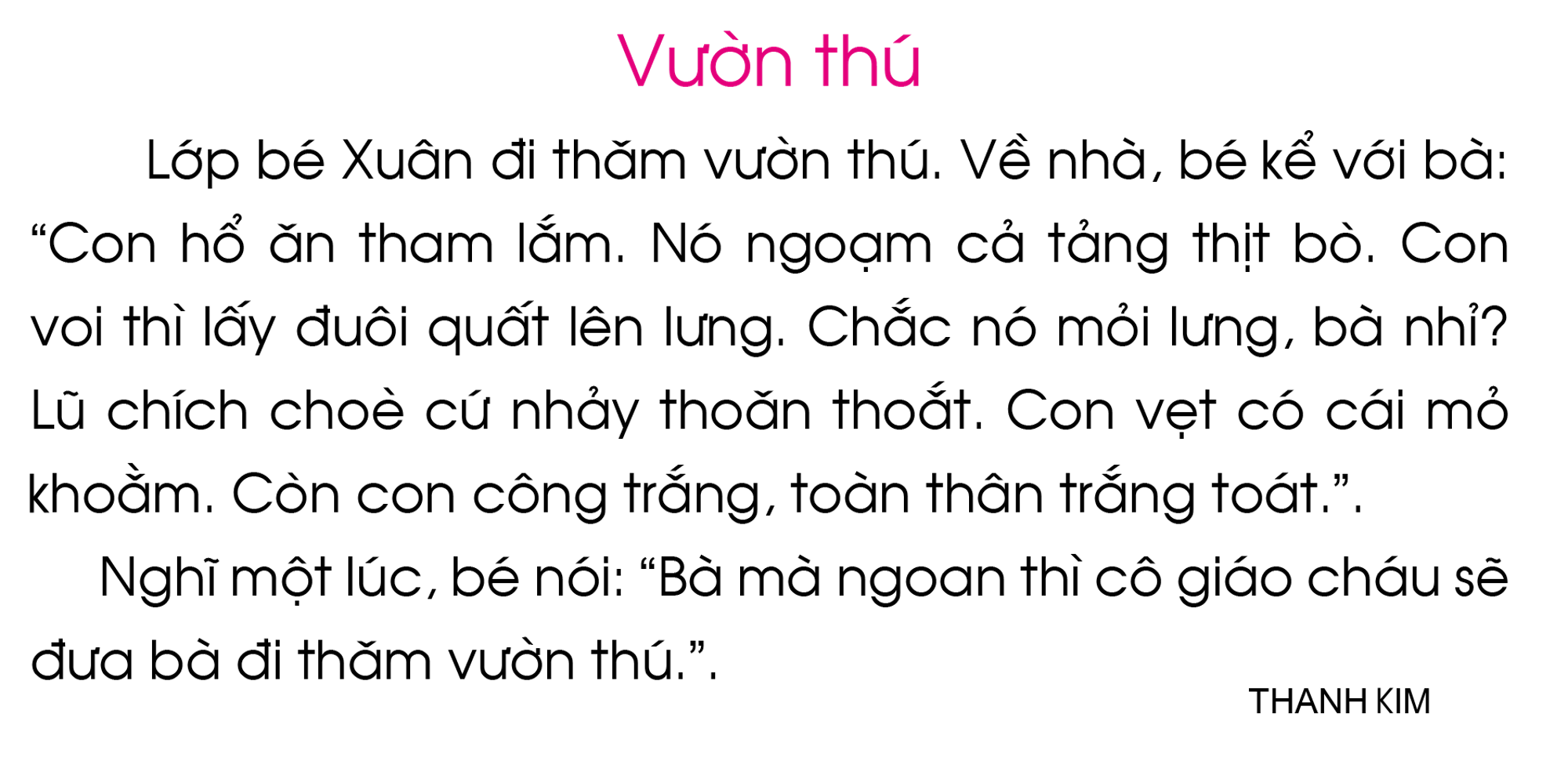 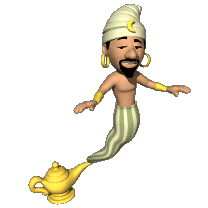 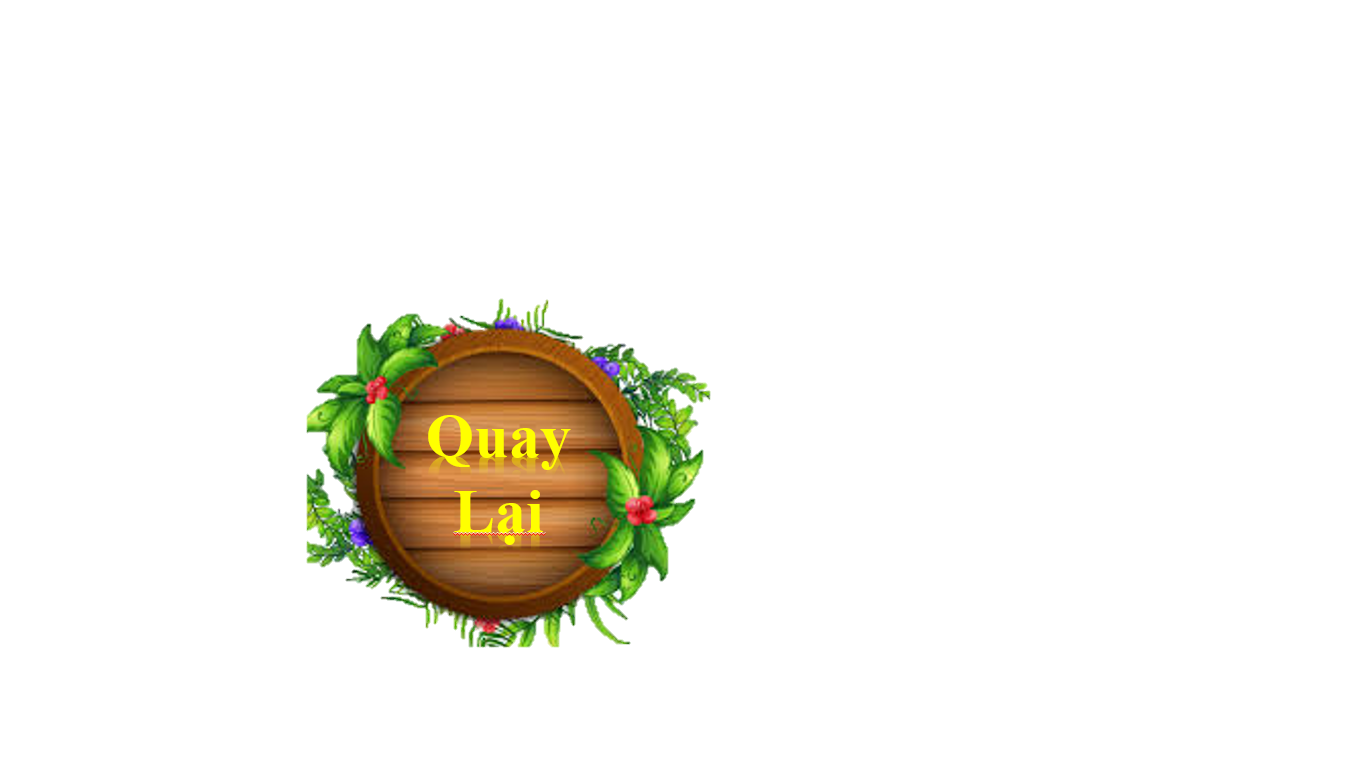 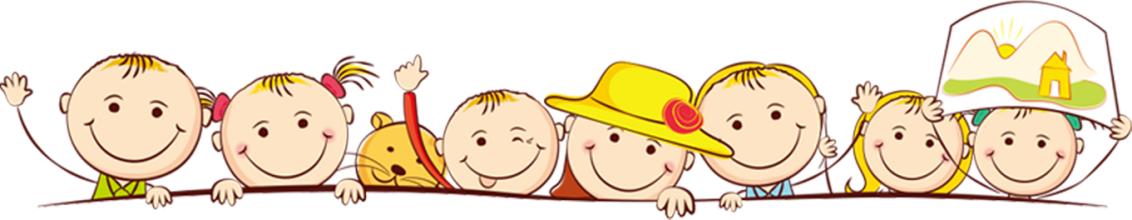 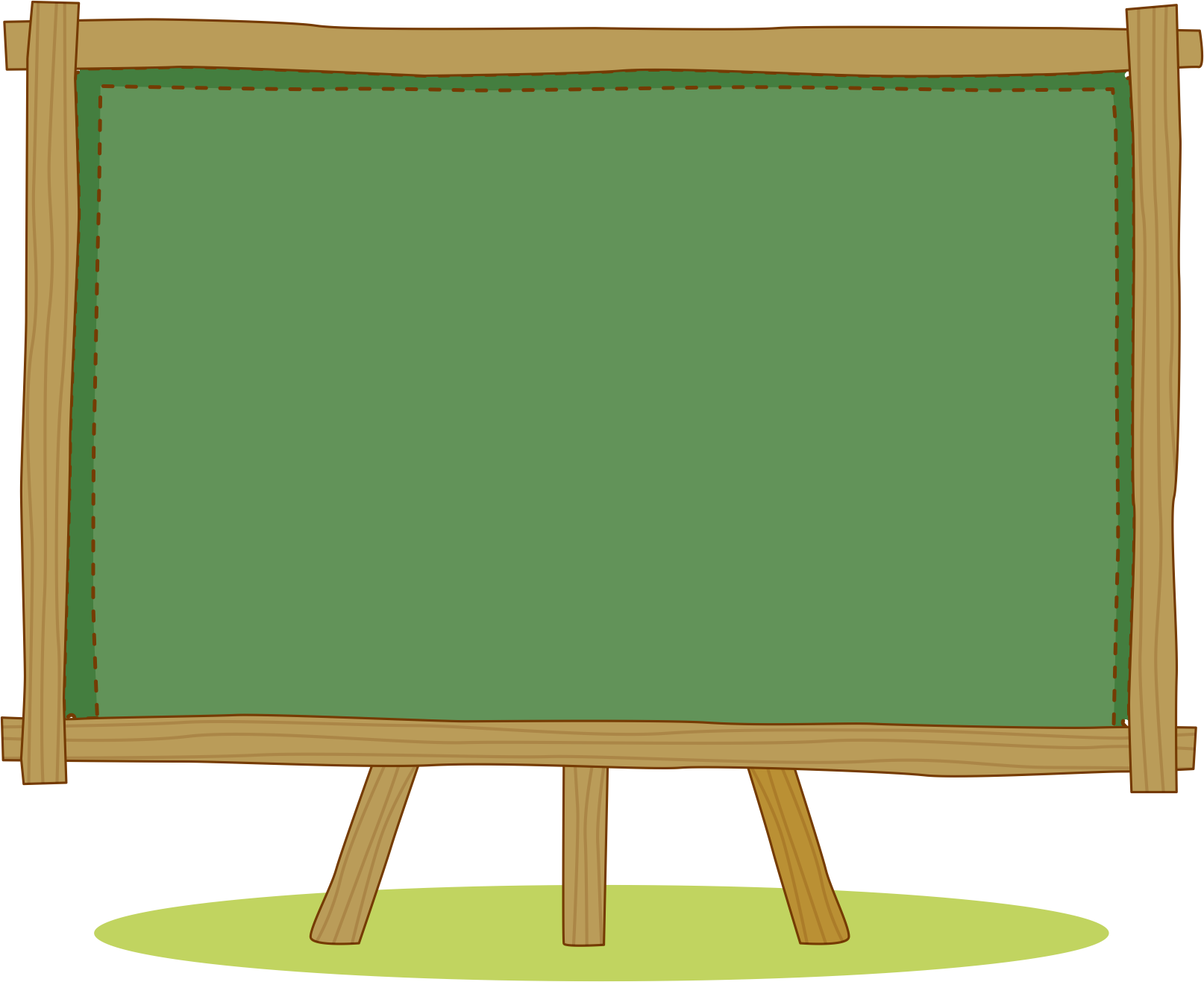 Bài 124: oen - oet
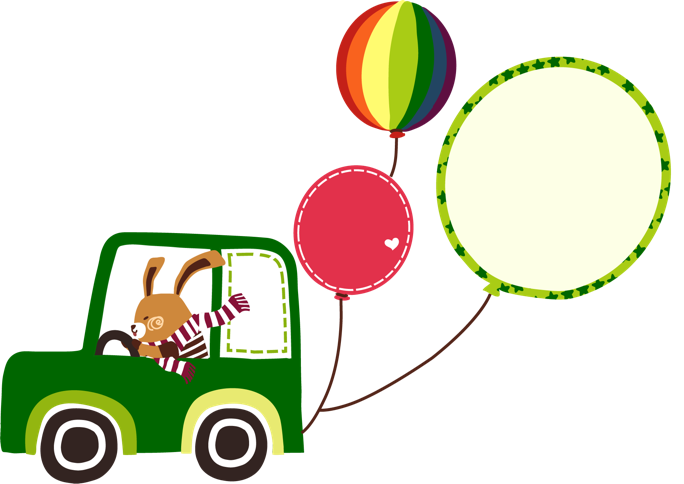 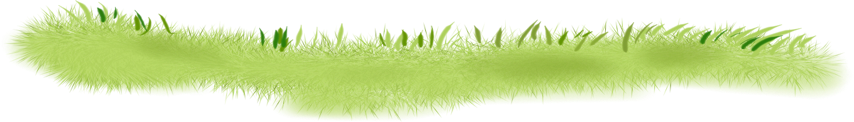 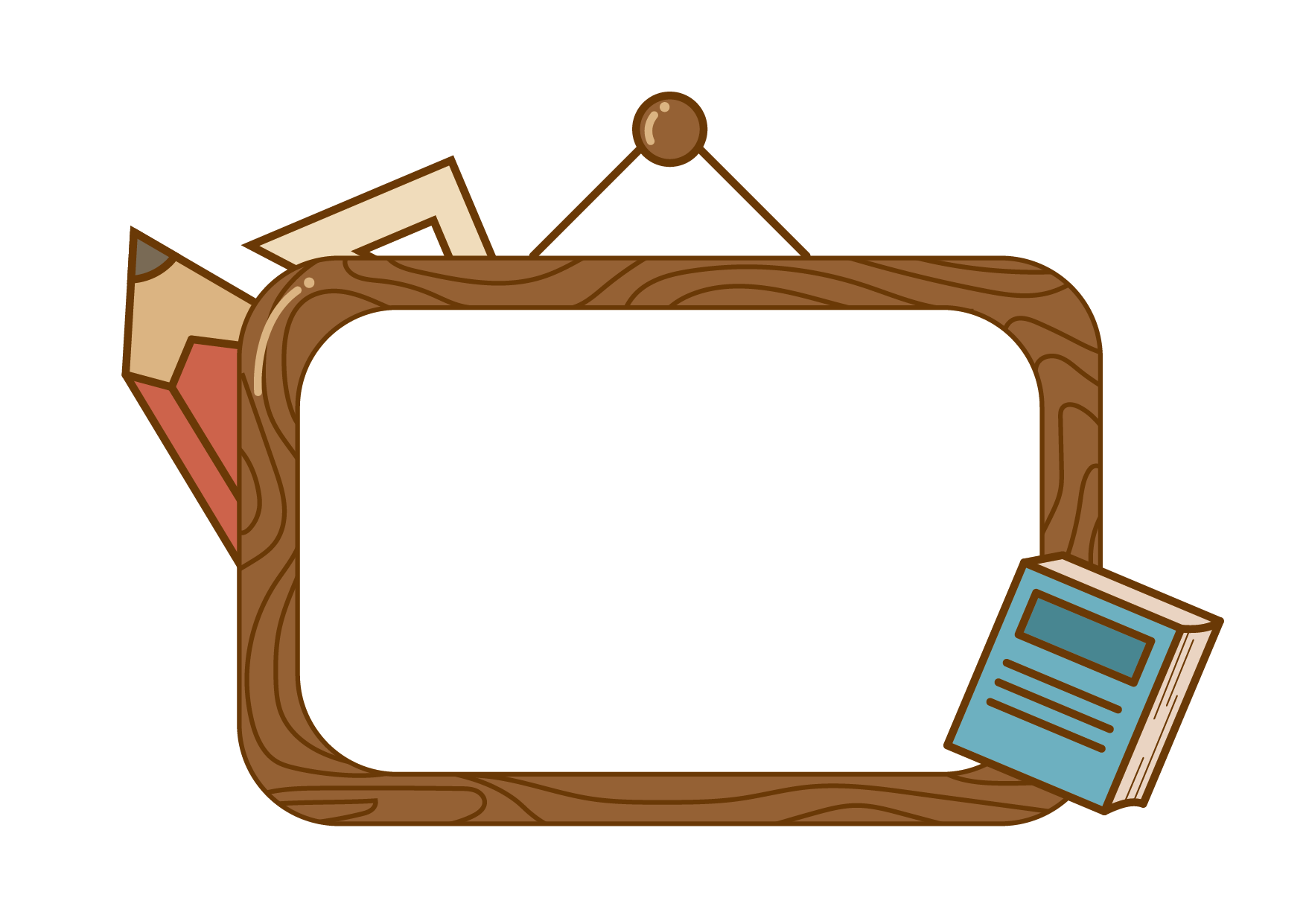 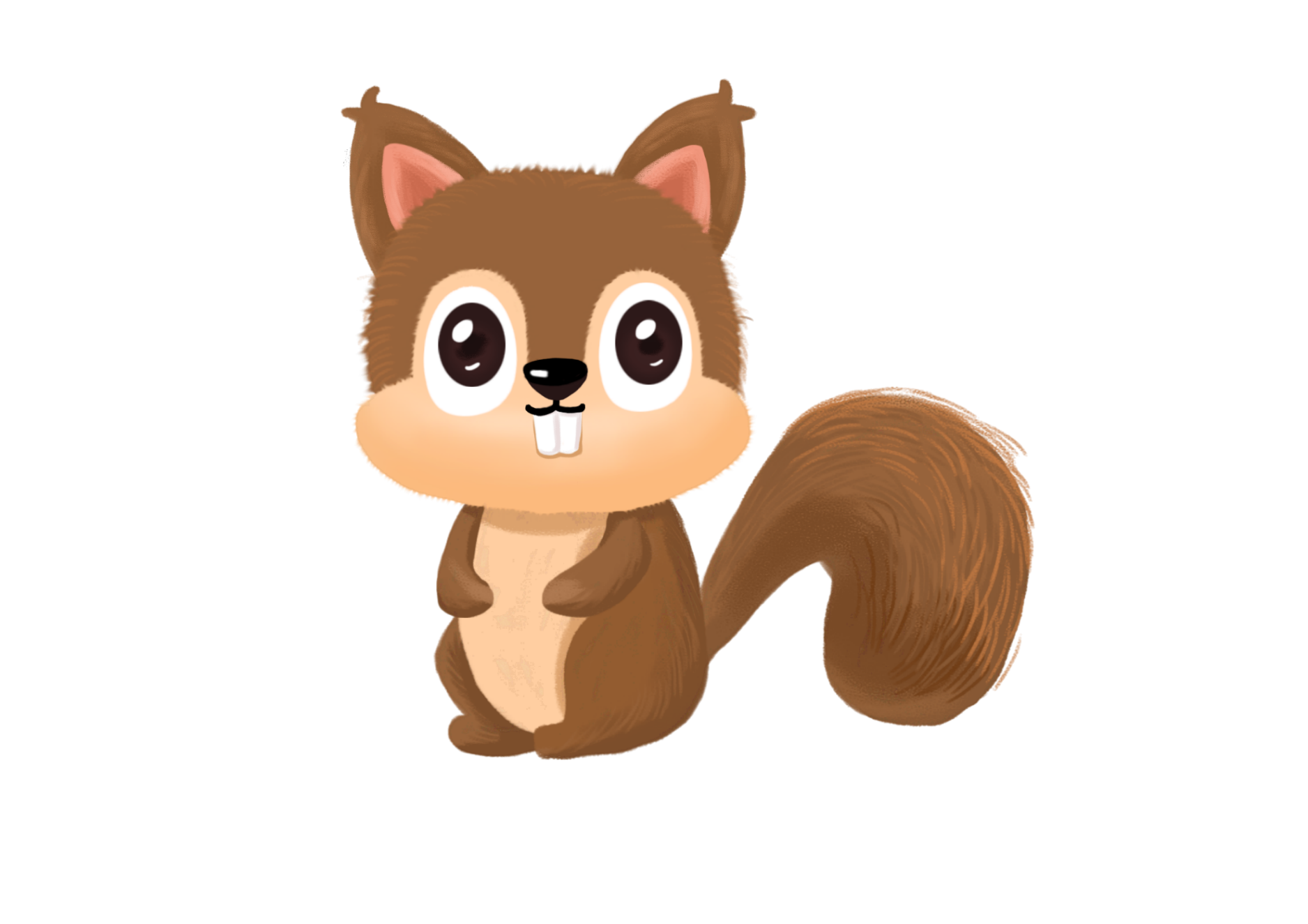 LÀM QUEN
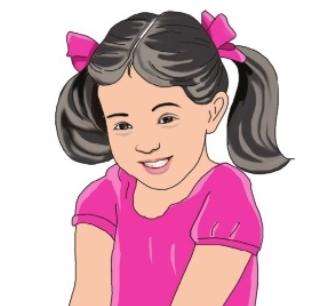 oen
o
n
e
oẻn
nhoẻn cười
(o - e - n - oen)
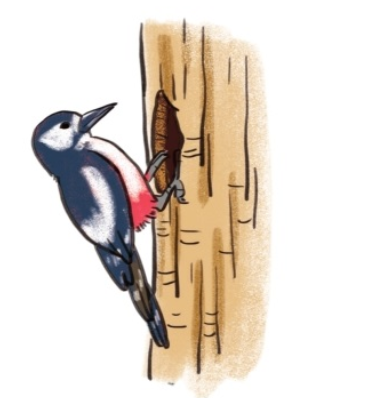 oet
o
t
e
oet
khoét tổ
(o - e - t - oet)
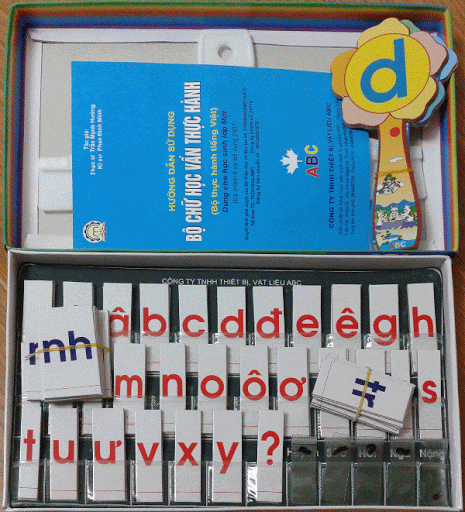 oen
nhoẻn
oet
khoét
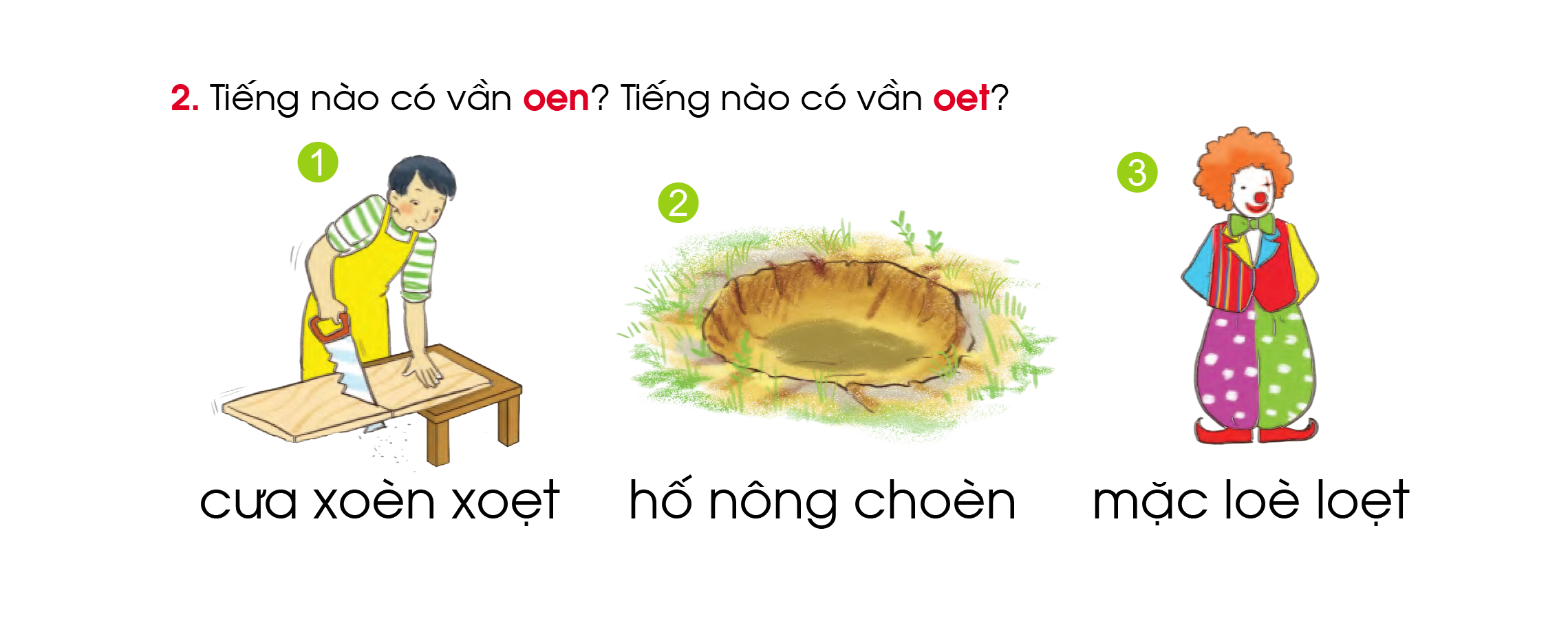 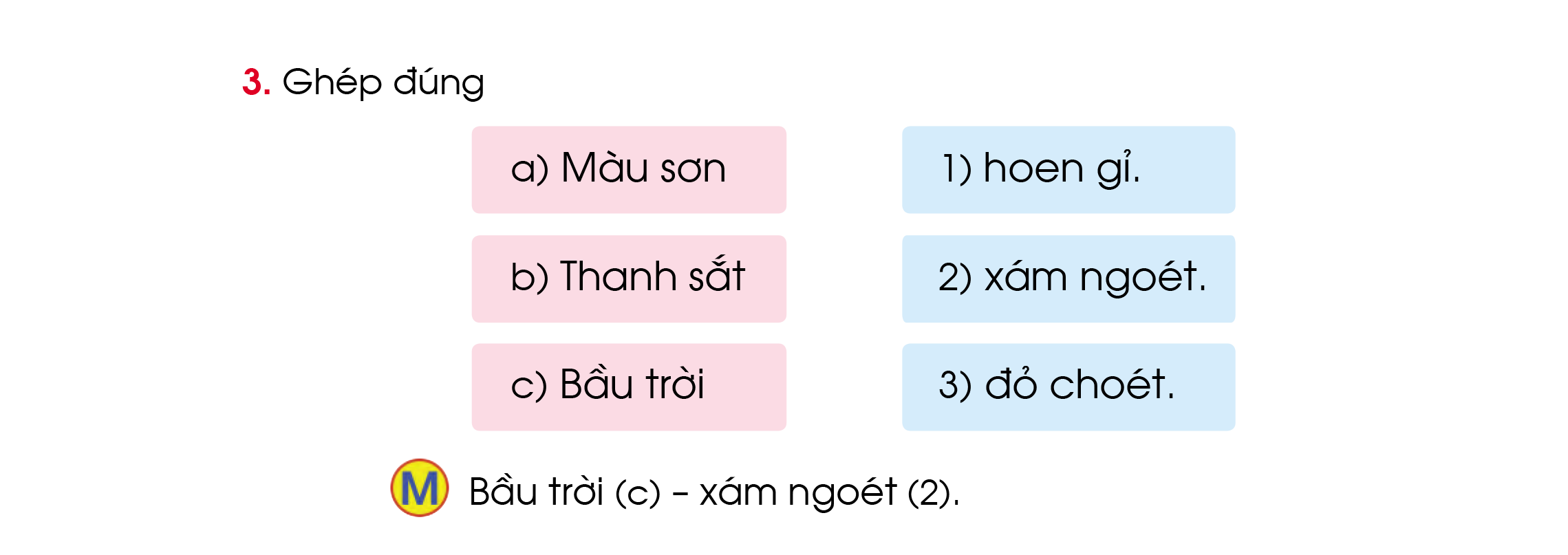 Tìm tiếng ngoài bài có vần:
oen
oet
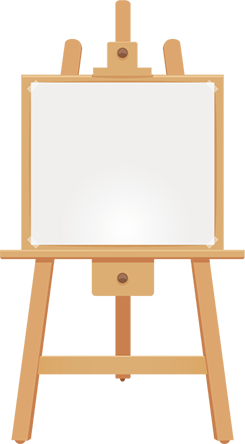 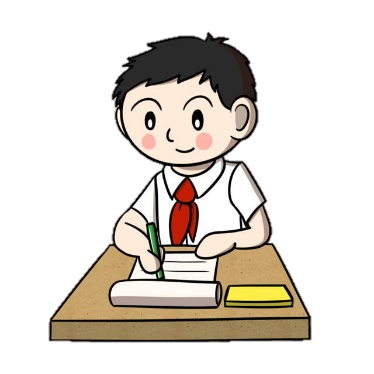 TẬP VIẾT
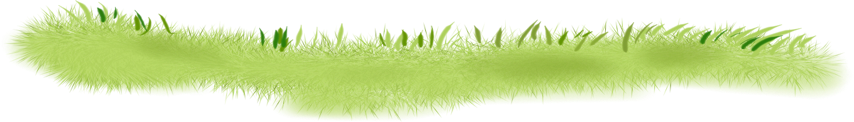 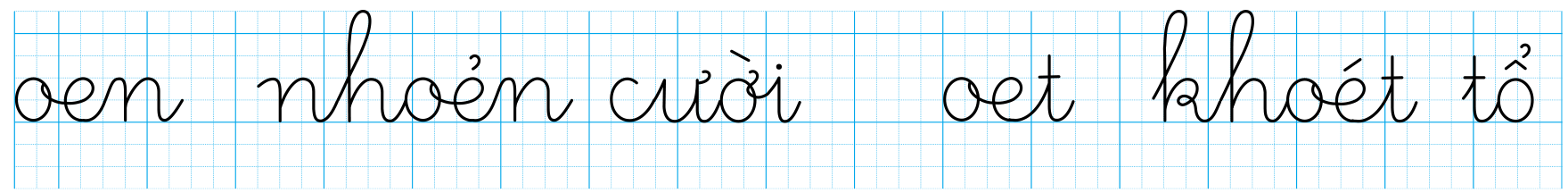 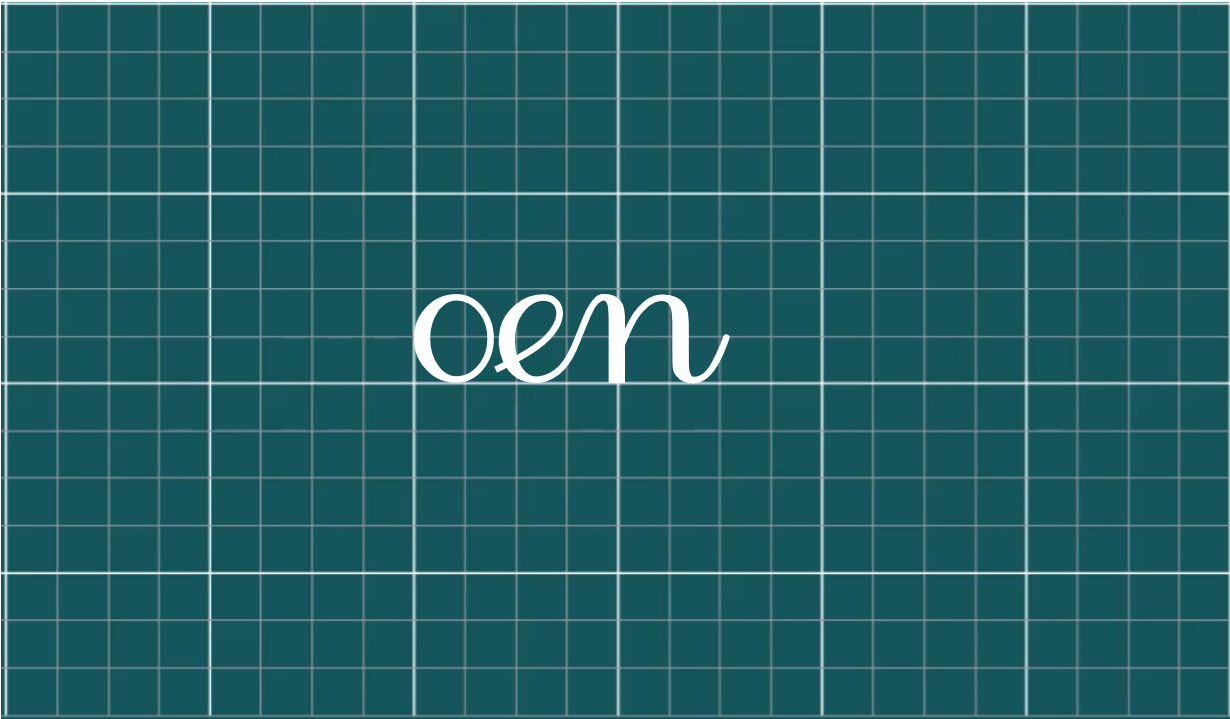 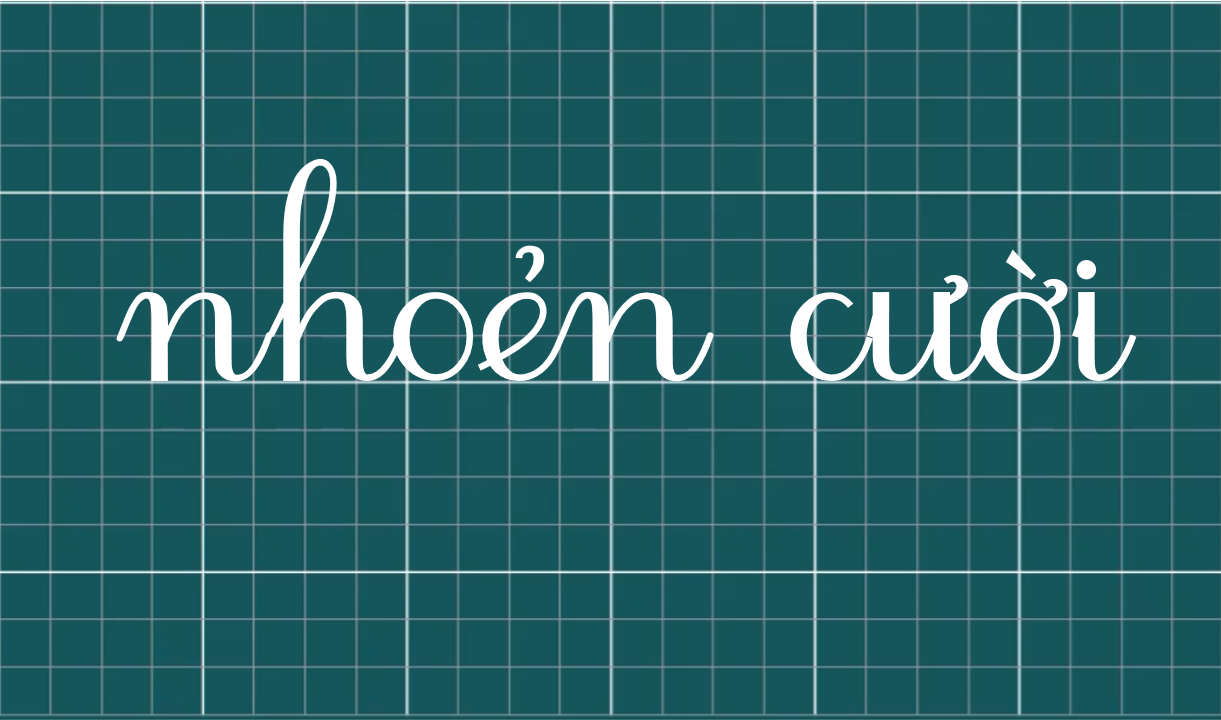 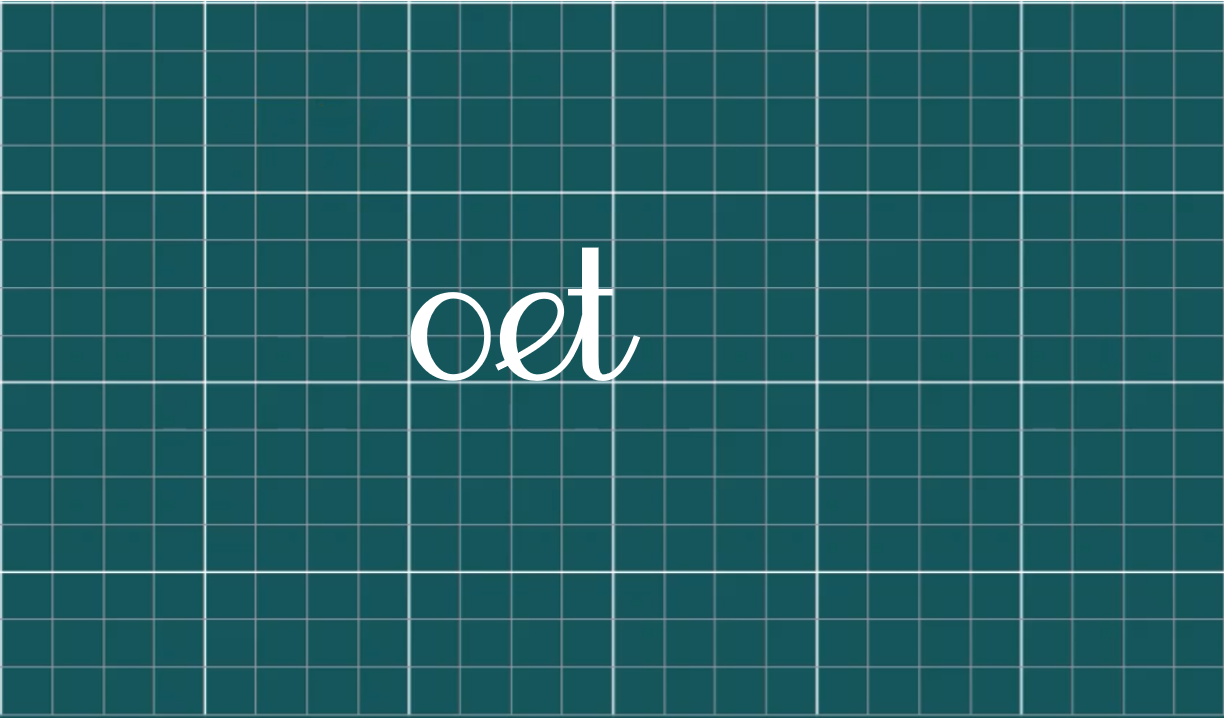 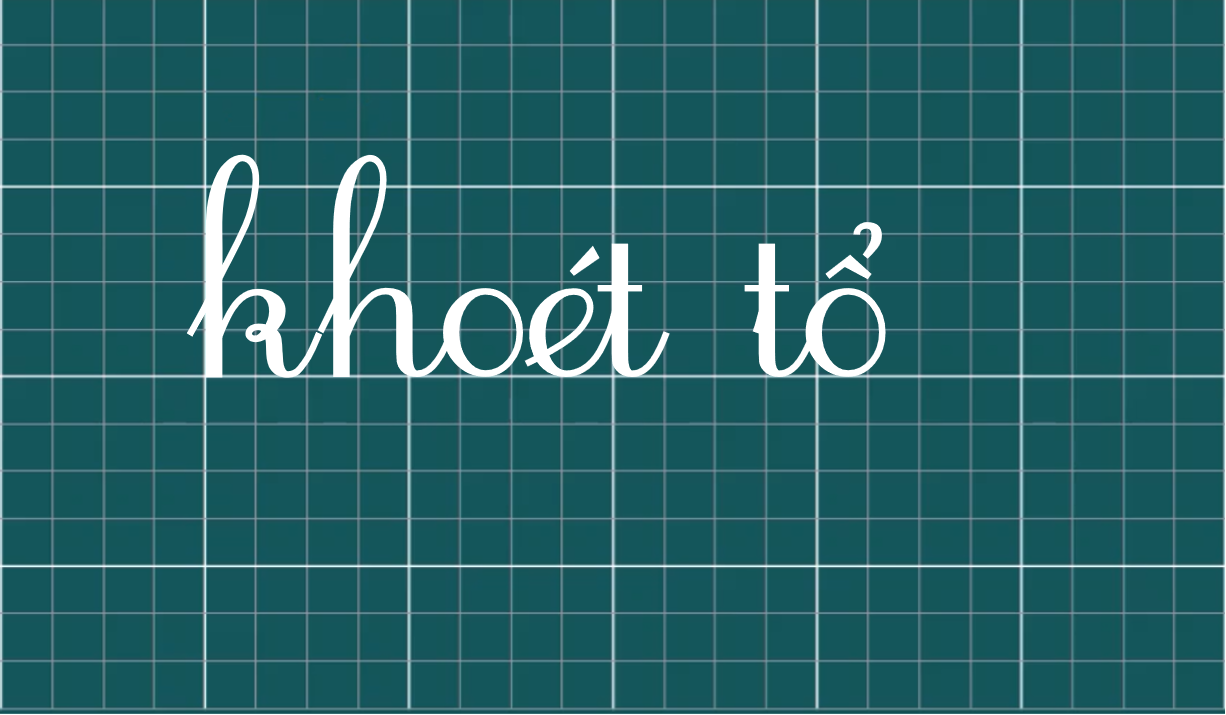 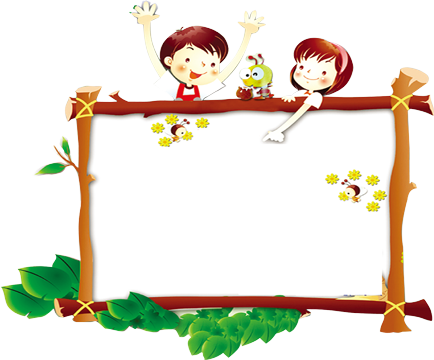 GIẢI LAO
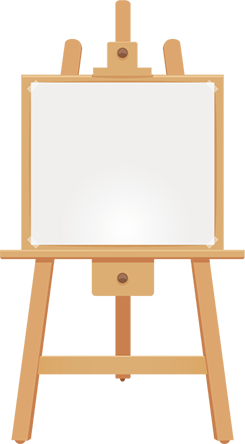 TẬP ĐỌC
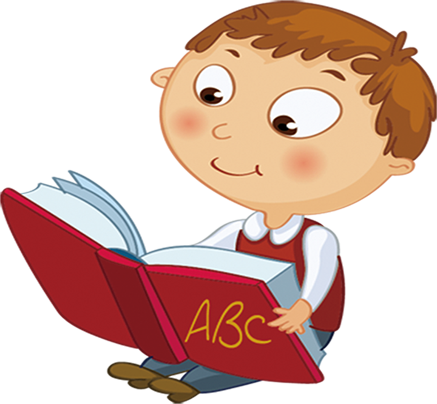 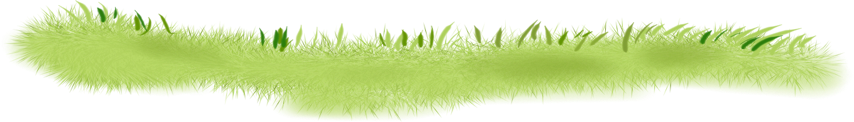 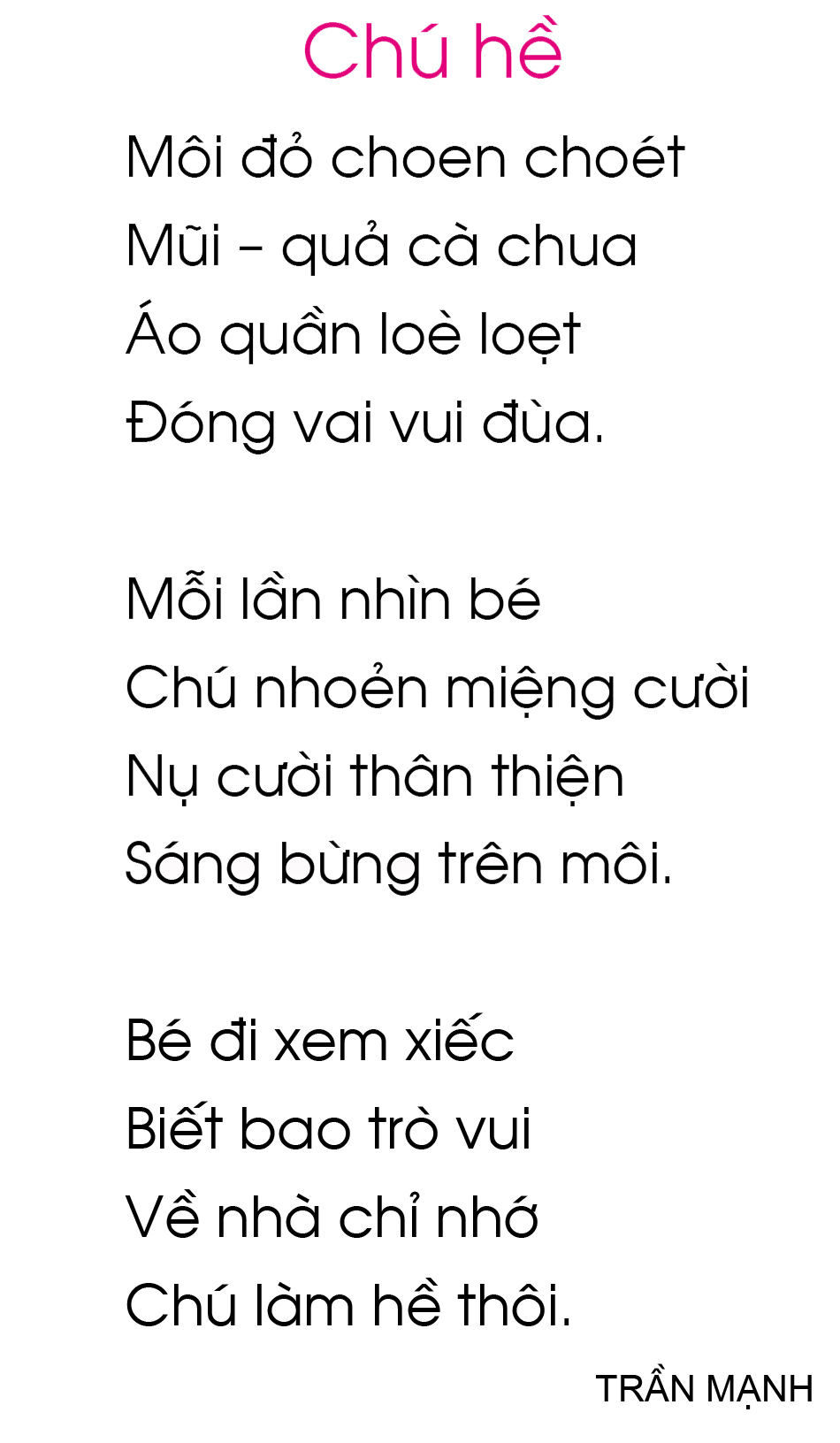 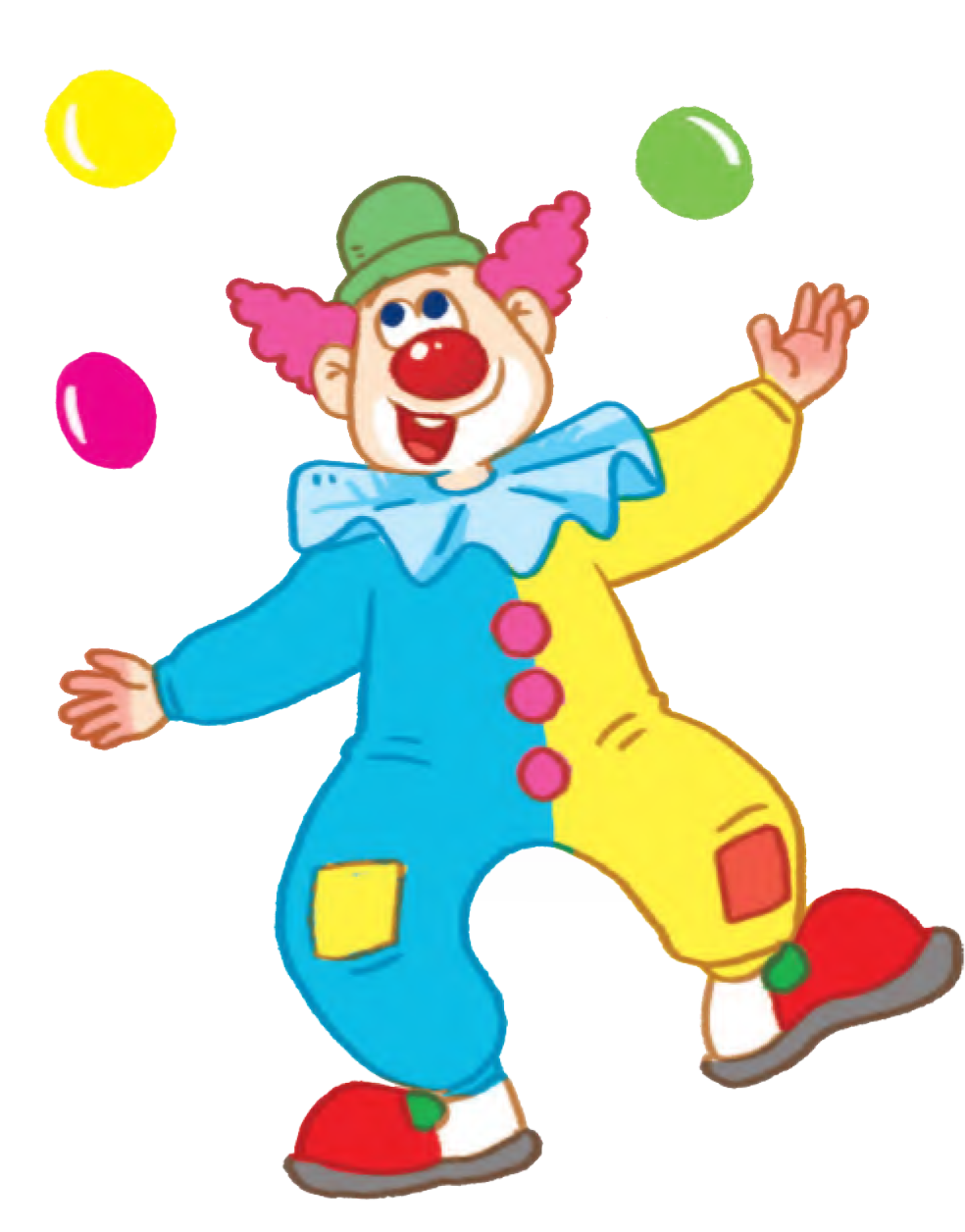 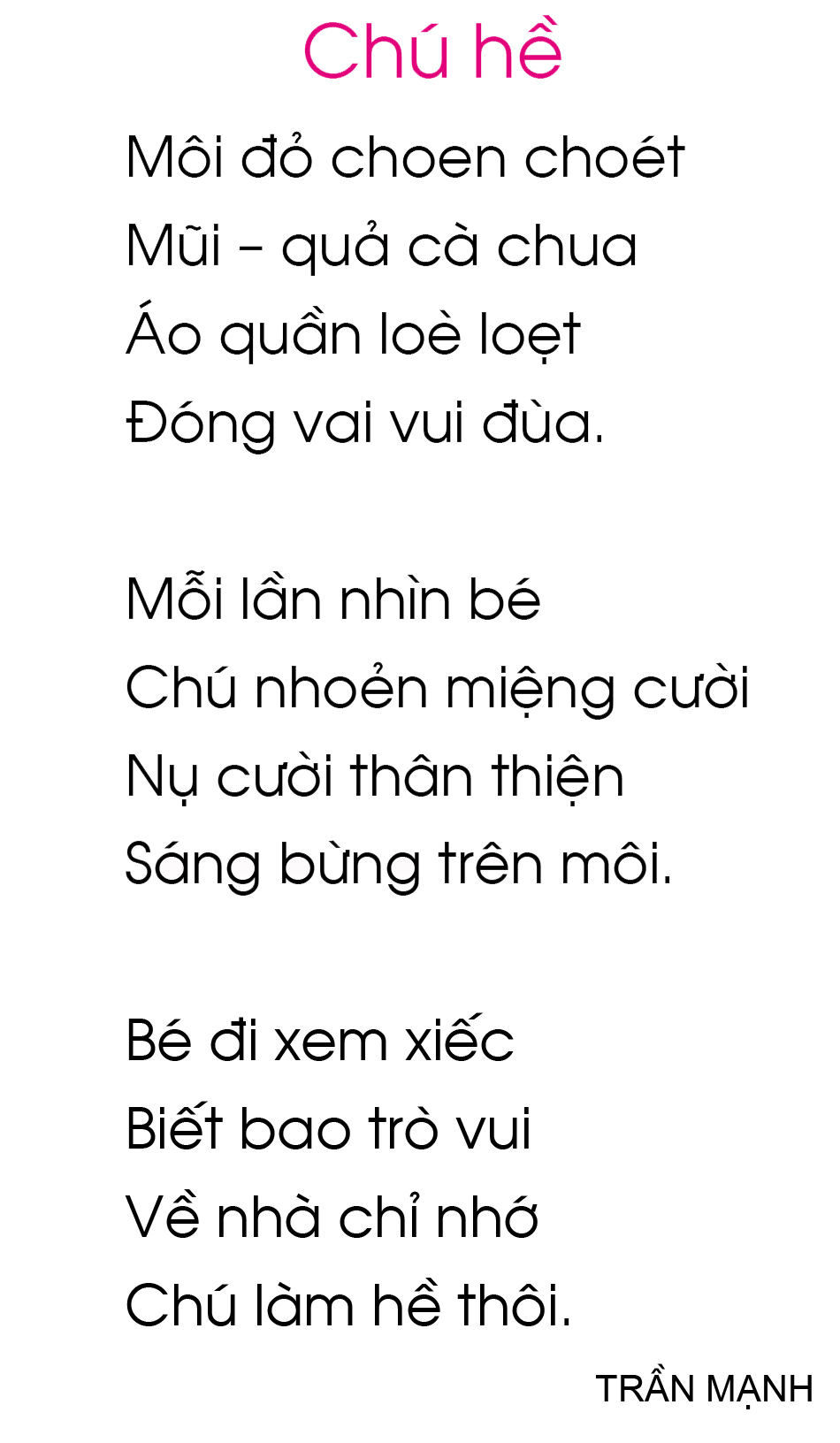 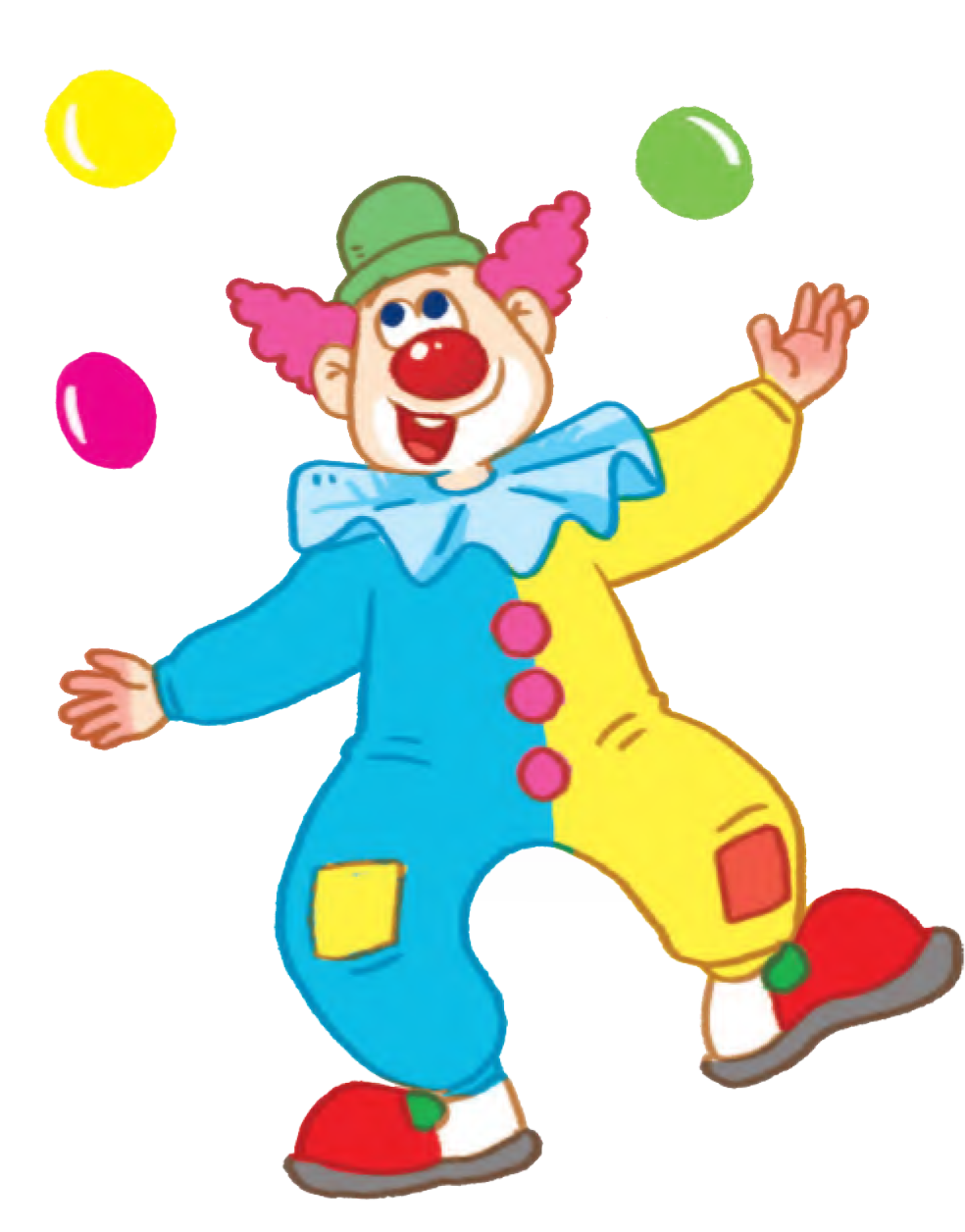 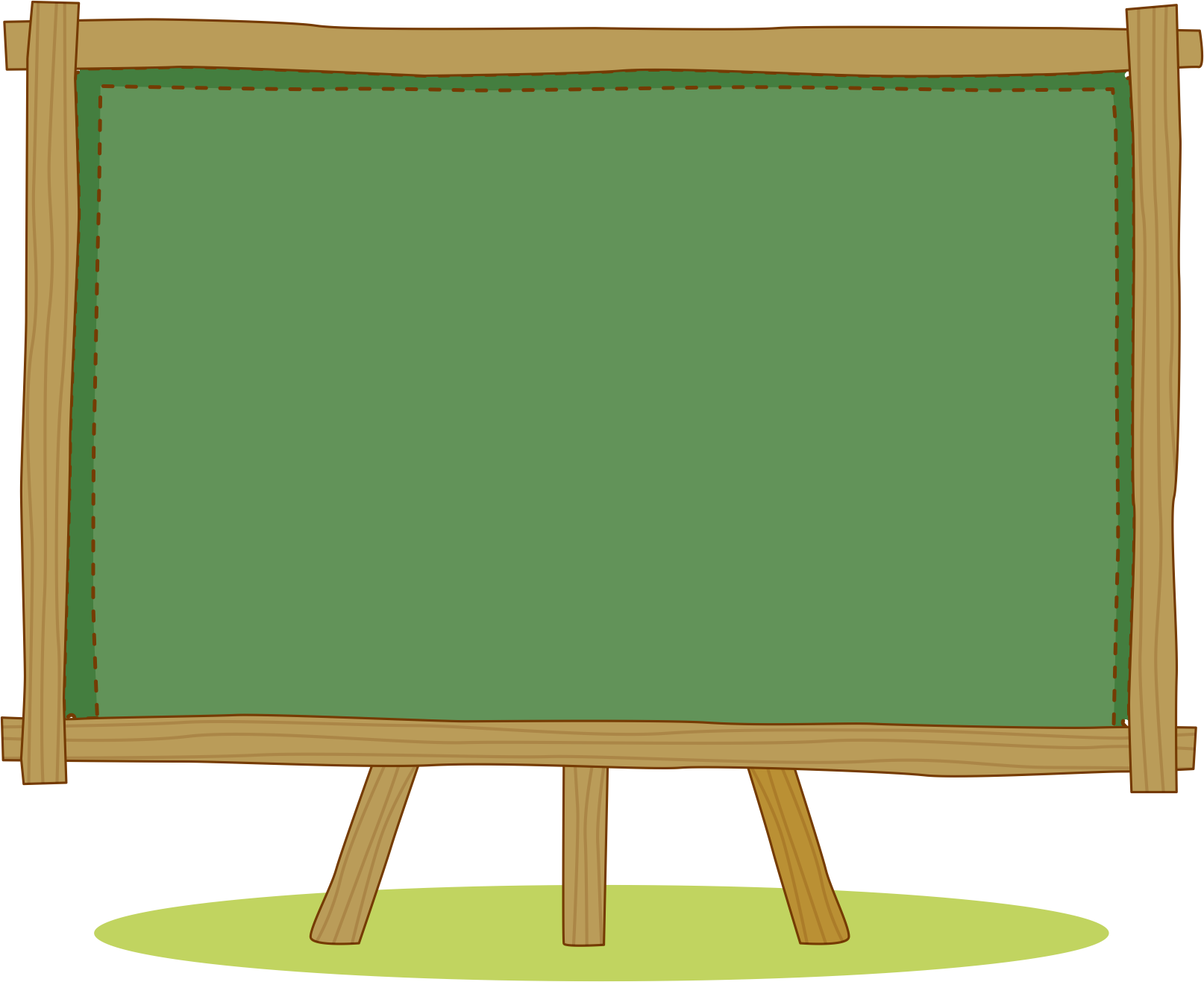 TÌM HIỂU BÀI
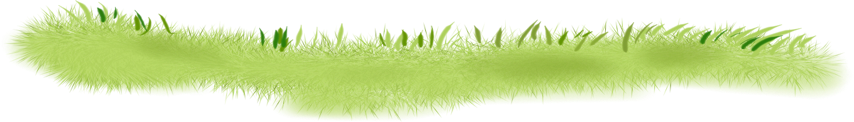 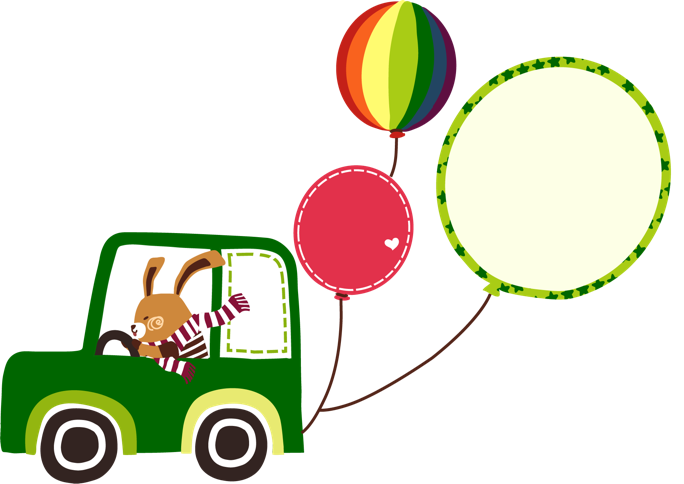 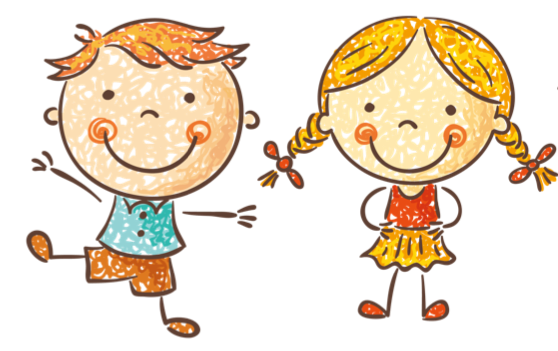 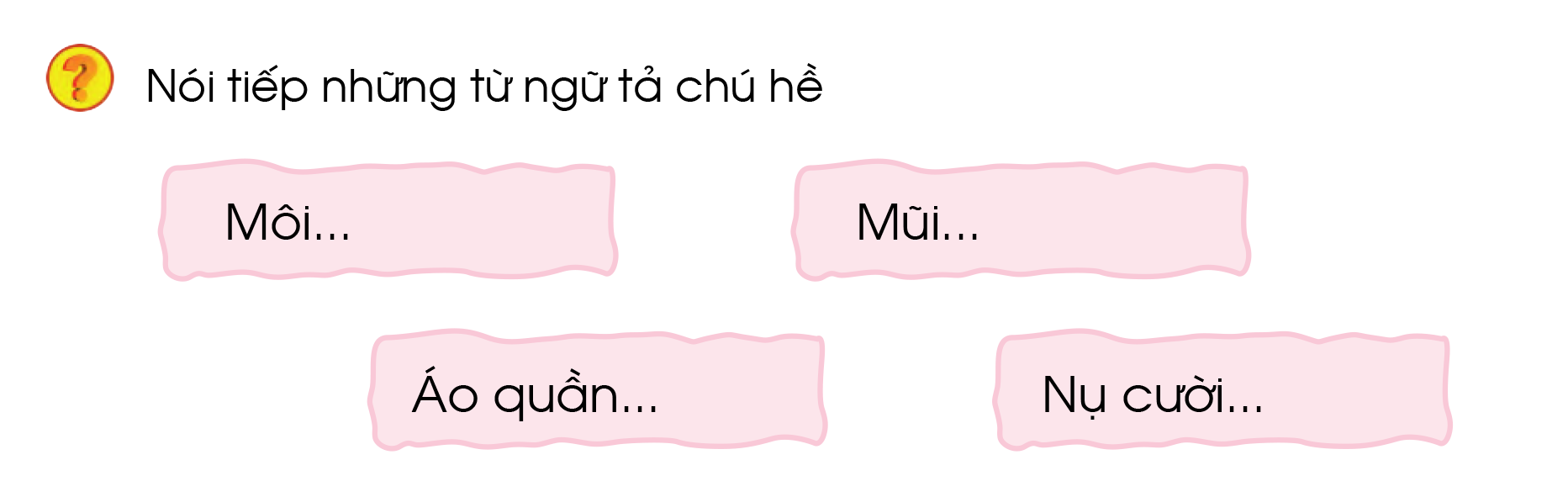